मुद्रा बाज़ार: अर्थ, विशेषताएँ, प्रकार और कार्य
Money market, Capital market, Stock Exchanges, Sensex, Nifty, Sebi Etc.
मुद्रा बाजार एक संगठित विनिमय बाजार है जहां प्रतिभागी एक वर्ष या उससे कम की औसत परिपक्वता के साथ अल्पकालिक, उच्च गुणवत्ता वाली ऋण प्रतिभूतियां उधार ले सकते हैं। यह सरकारों, बैंकों और अन्य बड़े संस्थानों को उनकी अल्पकालिक नकदी प्रवाह जरूरतों को पूरा करने के लिए अल्पकालिक प्रतिभूतियां बेचने में सक्षम बनाता है। मुद्रा बाज़ार व्यक्तिगत निवेशकों को कम जोखिम वाली सेटिंग में छोटी मात्रा में पैसा निवेश करने की भी अनुमति देता है। मुद्रा बाजार में कारोबार किए जाने वाले कुछ उपकरणों में ट्रेजरी बिल, जमा प्रमाणपत्र, वाणिज्यिक पत्र, संघीय निधि, विनिमय बिल और अल्पकालिक बंधक-समर्थित प्रतिभूतियां और परिसंपत्ति-समर्थित प्रतिभूतियां शामिल हैं।

अल्पकालिक नकदी प्रवाह की आवश्यकता वाले बड़े निगम अपने डीलर के माध्यम से सीधे बाजार से उधार ले सकते हैं, जबकि अतिरिक्त नकदी वाली छोटी कंपनियां मुद्रा बाजार म्यूचुअल फंड के माध्यम से उधार ले सकती हैं।
मुद्रा बाजार
मुद्रा बाजार एक महत्वपूर्ण वित्तीय बाजार खंड है जहां अल्पकालिक उधार और धन उधार दिया जाता है। यह प्रतिभागियों को उनकी तत्काल नकदी जरूरतों को पूरा करने और तरलता का प्रबंधन करने के लिए एक मंच प्रदान करके अर्थव्यवस्था के सुचारू कामकाज की सुविधा प्रदान करता है। मुद्रा बाज़ार में भाग लेने वालों में सरकारें, निगम, वित्तीय संस्थान और व्यक्तिगत निवेशक शामिल हैं। मुद्रा बाजार में लेन-देन में आम तौर पर एक वर्ष या उससे कम की परिपक्वता अवधि वाले अत्यधिक तरल और कम जोखिम वाले उपकरण शामिल होते हैं।
मुद्रा बाज़ार कैसे काम करता है?
मुद्रा बाजार सरकारों, निगमों, वित्तीय संस्थानों और व्यक्तिगत निवेशकों सहित विभिन्न प्रतिभागियों की बातचीत के माध्यम से संचालित होता है। ये प्रतिभागी अपनी तत्काल नकदी जरूरतों को पूरा करने और तरलता का प्रबंधन करने के लिए अल्पकालिक उधार लेने और उधार देने में संलग्न हैं। यहां बताया गया है कि मुद्रा बाज़ार कैसे काम करता है:

उधारकर्ता : सरकार या निगम जैसी अल्पकालिक निधियों की आवश्यकता वाली संस्थाएं, अपने तत्काल वित्तीय दायित्वों को पूरा करने के लिए मुद्रा बाजार का रुख करती हैं। वे तेजी से धन जुटाने के लिए मुद्रा बाजार उपकरण जारी करते हैं। ये उपकरण निवेशकों से उधार लेने के रूप में कार्य करते हैं।
मुद्रा बाज़ार लिखत : उधारकर्ता अलग-अलग परिपक्वता, ब्याज दरों और क्रेडिट रेटिंग के साथ विभिन्न लिखत जारी करते हैं। इन उपकरणों में ट्रेजरी बिल, वाणिज्यिक पत्र, जमा प्रमाणपत्र और पुनर्खरीद समझौते शामिल हैं। ये उपकरण अत्यधिक तरल हैं और कम जोखिम वाले माने जाते हैं।
निवेशक : अधिशेष निधि वाले निवेशक अल्पकालिक निवेश के अवसरों की तलाश में मुद्रा बाजार की ओर रुख करते हैं। वे उधारकर्ताओं द्वारा जारी किए गए मुद्रा बाजार उपकरण खरीदते हैं। बदले में, निवेशकों को ब्याज भुगतान या टूल पर छूट प्राप्त होती है, जो उनके निवेश पर रिटर्न के रूप में काम करते हैं।
व्यापार और द्वितीयक बाजार : मुद्रा बाजार के उपकरणों का व्यापार द्वितीयक बाजार में किया जा सकता है, जिससे निवेशकों को परिपक्वता से पहले उन्हें खरीदने और बेचने की अनुमति मिलती है। यह द्वितीयक बाज़ार तरलता को बढ़ाता है, क्योंकि निवेशक उपकरण के परिपक्व होने से पहले अपने फंड तक पहुंच सकते हैं।
मनी मार्केट फंड : मनी मार्केट फंड संस्थागत और व्यक्तिगत निवेशकों से निवेश एकत्र करते हैं और मनी मार्केट उपकरणों के विविध पोर्टफोलियो में निवेश करते हैं। ये फंड निवेशकों को पेशेवर प्रबंधन से लाभ उठाते हुए अप्रत्यक्ष रूप से मुद्रा बाजार में भाग लेने की अनुमति देते हैं।
विनियामक निरीक्षण : मुद्रा बाजार एक विनियमित वातावरण में संचालित होता है। पारदर्शिता, स्थिरता और निष्पक्ष प्रथाओं को सुनिश्चित करने के लिए नियामक निकाय नियमों और विनियमों की निगरानी और कार्यान्वयन करते हैं। यह निरीक्षण मुद्रा बाजार की अखंडता और विश्वसनीयता को बनाए रखने में मदद करता है।
मुद्रा बाज़ार का उपयोग कौन करता है?
विभिन्न प्रतिभागी मुद्रा बाज़ार का उपयोग करते हैं, जिनमें सरकारें, निगम, वित्तीय संस्थान और व्यक्तिगत निवेशक शामिल हैं। आइए इनमें से प्रत्येक समूह और मुद्रा बाजार में उनकी भागीदारी पर नजर डालें:

सरकारें : सरकारें अक्सर मुद्रा बाजार में महत्वपूर्ण भूमिका निभाती हैं। वे अपनी अल्पकालिक फंडिंग आवश्यकताओं को पूरा करने के लिए ट्रेजरी बिल जैसे मुद्रा बाजार उपकरण जारी करते हैं। इन उपकरणों को सरकार की साख द्वारा समर्थित, अत्यधिक सुरक्षित माना जाता है।
निगम : बड़े और छोटे निगम अल्पकालिक वित्त पोषण आवश्यकताओं को पूरा करने के लिए मुद्रा बाजार का उपयोग करते हैं। वे परिचालन व्यय, इन्वेंट्री प्रबंधन या पूंजी निवेश के लिए धन जुटाने के लिए वाणिज्यिक पत्र जारी करते हैं, जो असुरक्षित वचन पत्र का प्रतिनिधित्व करता है।
वित्तीय संस्थान : बैंक और अन्य वित्तीय संस्थान मुद्रा बाजार में सक्रिय रूप से भाग लेते हैं। वे अपनी तरलता का प्रबंधन करने और नियामक आवश्यकताओं को पूरा करने के लिए मुद्रा बाजार उपकरणों का उपयोग करते हैं। वित्तीय संस्थान अपनी नकदी स्थिति की स्थिरता सुनिश्चित करने के लिए आय के स्रोत के रूप में मुद्रा बाजार उपकरणों में भी निवेश करते हैं।
व्यक्तिगत निवेशक : खुदरा निवेशकों सहित व्यक्तिगत निवेशक भी मुद्रा बाजार से जुड़े होते हैं। वे मनी मार्केट इंस्ट्रूमेंट्स जैसे ट्रेजरी बिल, जमा प्रमाणपत्र, या बैंकों या निवेश फर्मों द्वारा पेश किए गए मनी मार्केट फंड में निवेश कर सकते हैं। ये निवेश व्यक्तियों को अपने अधिशेष धन को जमा करने या मामूली रिटर्न अर्जित करने के लिए एक सुरक्षित और अल्पकालिक अवसर प्रदान करते हैं।
मनी मार्केट फंड : ये ऐसे निवेश हैं जो व्यक्तिगत और संस्थागत निवेशकों से धन एकत्र करते हैं। पेशेवर निवेश प्रबंधक इन फंडों के प्रबंधन की देखरेख करते हैं, और वे एकत्रित धन को विभिन्न मुद्रा बाजार उपकरणों के बीच वितरित करते हैं। मनी मार्केट फंड निवेशकों को मनी मार्केट तक पहुंचने और विविधीकरण से लाभ उठाने का एक सुविधाजनक तरीका प्रदान करते हैं।
केंद्रीय बैंक : वे मौद्रिक नीति संचालन का संचालन करके मुद्रा बाजार में महत्वपूर्ण भूमिका निभाते हैं। वे मुद्रा आपूर्ति को प्रबंधित करने, ब्याज दरों को प्रभावित करने और वित्तीय बाजारों को स्थिर करने के लिए मुद्रा बाजार उपकरणों को खरीदने या बेचने के लिए खुले बाजार संचालन जैसे उपकरणों का उपयोग करते हैं।
मुद्रा बाज़ार लिखतों की विशेषताएं
उच्च तरलता- इन वित्तीय परिसंपत्तियों की प्रमुख विशेषताओं में से एक उनके द्वारा दी जाने वाली उच्च तरलता है। वे निवेशक के लिए निश्चित आय उत्पन्न करते हैं और अल्पावधि परिपक्वता उन्हें अत्यधिक तरल बनाती है। इस विशेषता के कारण मुद्रा बाजार के उपकरणों को मुद्रा का करीबी विकल्प माना जाता है।

सुरक्षित निवेश- ये वित्तीय उपकरण बाज़ार में उपलब्ध सबसे सुरक्षित निवेश साधनों में से एक हैं। चूंकि मनी मार्केट इंस्ट्रूमेंट्स जारी करने वालों की क्रेडिट रेटिंग ऊंची होती है और रिटर्न पहले से तय होता है, इसलिए आपकी निवेशित पूंजी खोने का जोखिम बहुत कम होता है।

निश्चित रिटर्न- चूंकि मुद्रा बाजार उपकरण अंकित मूल्य पर छूट पर पेश किए जाते हैं, इसलिए निवेशक को परिपक्वता पर मिलने वाली राशि पहले से तय की जाती है। यह प्रभावी रूप से व्यक्तियों को वह साधन चुनने में मदद करता है जो उनकी आवश्यकताओं और निवेश क्षितिज के अनुरूप होगा।
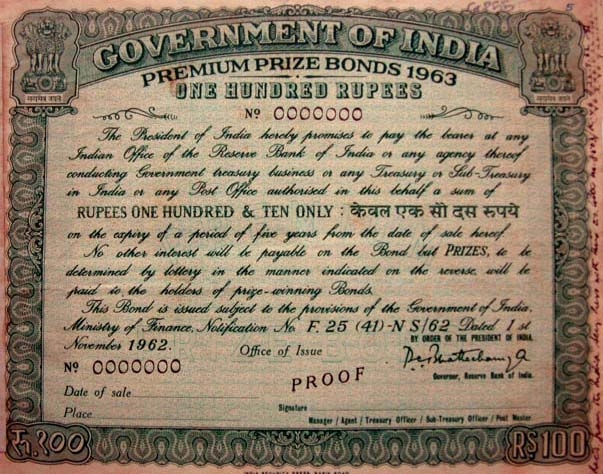 मुद्रा बाज़ार में कारोबार किये जाने वाले उपकरणों के प्रकार
ट्रेजरी बिल- भारत सरकार द्वारा जारी किए गए अल्पकालिक उधार उपकरण हैं। ये सबसे पुराने मुद्रा बाज़ार उपकरण हैं जो अभी भी उपयोग में हैं। ट्रेजरी बिल पर कोई ब्याज नहीं लगता है, लेकिन जारी होने के समय अंकित मूल्य की छूट पर उपलब्ध होते हैं। ट्रेजरी बिलों को दो तरह से वर्गीकृत किया जा सकता है यानी परिपक्वता के आधार पर और प्रकार के आधार पर। ये सबसे सुरक्षित उपकरण हैं क्योंकि ये सरकारी गारंटी द्वारा समर्थित हैं। रिटर्न की दर, जिसे जोखिम-मुक्त दर के रूप में भी जाना जाता है, अन्य सभी उपकरणों की तुलना में टी-364, टी-182 आदि जैसे ट्रेजरी बिलों के लिए कम है।

वाणिज्यिक पत्र- वाणिज्यिक पत्र वचन पत्र के रूप में जारी किया गया एक असुरक्षित मुद्रा बाजार उपकरण है। इसे भारत में 1990 में कॉर्पोरेट उधारकर्ताओं को अल्पकालिक उधार के अपने स्रोतों में विविधता लाने और निवेशकों को एक अतिरिक्त निवेश साधन प्रदान करने में सक्षम बनाने के उद्देश्य से पेश किया गया था। वाणिज्यिक पत्र अल्पकालिक ऋण दायित्वों को पूरा करने के लिए धन प्राप्त करने के लिए बड़े निगमों द्वारा जारी (बेची गई) एक मुद्रा-बाजार सुरक्षा है और केवल जारीकर्ता बैंक या कंपनी के नोट पर निर्दिष्ट परिपक्वता तिथि पर अंकित मूल्य का भुगतान करने के वादे द्वारा समर्थित है।

जमा प्रमाणपत्र- जमा प्रमाणपत्र (सीडी) सीधे एक वाणिज्यिक बैंक द्वारा जारी किया जाता है, लेकिन इसे ब्रोकरेज फर्मों के माध्यम से खरीदा जा सकता है। यह तीन महीने से लेकर पांच साल तक की परिपक्वता तिथि के साथ आता है और इसे किसी भी मूल्यवर्ग में जारी किया जा सकता है। अधिकांश सीडी एक निश्चित परिपक्वता तिथि और ब्याज दर की पेशकश करती हैं, और परिपक्वता के समय से पहले वापस लेने पर उन पर जुर्माना लगता है। बैंक के चेकिंग खाते की तरह, जमा प्रमाणपत्र का बीमा फेडरल डिपॉजिट इंश्योरेंस कॉर्पोरेशन (FDIC) द्वारा किया जाता है।
बैंकर की स्वीकृति- बैंकर की स्वीकृति एक दस्तावेज है जो भविष्य के भुगतान का वादा करता है जिसकी गारंटी वाणिज्यिक बैंक द्वारा दी जाती है। यह एक बहुत ही सुरक्षित निवेश विकल्प माना जाता है और विदेशी व्यापार में इसका व्यापक रूप से उपयोग किया जाता है, बैंकर्स स्वीकृति समय ड्राफ्ट हैं जिन्हें बैंकों द्वारा स्वीकार और गारंटी दी जाती है और बैंक में जमा राशि पर आहरित किया जाता है। बैंकर की स्वीकृति की परिपक्वता अवधि 30 से 180 दिनों तक हो सकती है।

पुनर्खरीद समझौते- रेपो या बायबैक के रूप में भी जाना जाता है, पुनर्खरीद समझौता दो पक्षों के बीच एक औपचारिक समझौता है, जहां एक पक्ष दूसरे को सुरक्षा बेचता है, खरीदार से बाद की तारीख में इसे वापस खरीदने के वादे के साथ। इसे सेल-बाय लेनदेन भी कहा जाता है। विक्रेता एक पूर्व निर्धारित समय और राशि पर सुरक्षा खरीदता है जिसमें वह ब्याज दर भी शामिल होती है जिस पर खरीदार सुरक्षा खरीदने के लिए सहमत हुआ था।
मुद्रा बाज़ार का कार्य
धन प्रदान करता है - मुद्रा बाजार कम ब्याज दर पर उधार लेने के लिए अल्पकालिक धन प्रदान करता है। निजी और सार्वजनिक संस्थान पूंजी आवश्यकताओं को पूरा करने और वित्त बिल और वाणिज्यिक पत्र की प्रणाली के माध्यम से व्यापार वृद्धि को निधि देने के लिए मुद्रा बाजार से पैसा उधार ले सकते हैं। सरकार. ट्रेजरी बिल जारी करके भी मुद्रा बाजार से धन उधार ले सकते हैं। हालाँकि, मुद्रा बाजार वाणिज्यिक पत्र, ट्रेजरी बिल आदि जैसे मुद्रा बाजार उपकरण जारी करता है और भारत के भीतर और बाहर व्यापार, उद्योग और वाणिज्य के विकास में मदद करता है।

केंद्रीय बैंक नीतियां- केंद्रीय बैंक किसी देश की मौद्रिक नीति का मार्गदर्शन करने और एक स्वस्थ वित्तीय प्रणाली सुनिश्चित करने के लिए उपाय करने के लिए जिम्मेदार है। मुद्रा बाजार के माध्यम से केंद्रीय बैंक अपना नीति-निर्माण कार्य कुशलतापूर्वक कर सकता है।

उदाहरण के लिए, मुद्रा बाजार में अल्पकालिक ब्याज दरें बैंकिंग उद्योग में मौजूदा स्थितियों का प्रतिनिधित्व करती हैं और उचित ब्याज दर नीति विकसित करने में केंद्रीय बैंक का मार्गदर्शन कर सकती हैं। इसके अलावा, एकीकृत मुद्रा बाजार केंद्रीय बैंक को उप-बाजारों को प्रभावित करने और उसके मौद्रिक नीति उद्देश्यों को लागू करने में मदद करते हैं।
सरकार को मदद करता है- मुद्रा बाजार उपकरण सरकार को सार्वजनिक कल्याण और बुनियादी ढांचे के विकास के लिए सरकारी परियोजनाओं के वित्तपोषण के लिए धन जुटाने में मदद करते हैं। सरकार. कम ब्याज दरों पर ट्रेजरी बिल जारी करके अल्पकालिक धनराशि उधार ले सकते हैं। दूसरी ओर, यदि सरकार कम ब्याज दरों पर ट्रेजरी बिल जारी करके कागजी मुद्रा जारी करती है या अल्पकालिक धन उधार लेती है। दूसरी ओर, यदि सरकार. कागजी मुद्रा जारी करना या केंद्रीय बैंक से उधार लेना, इससे अर्थव्यवस्था में मुद्रास्फीति को बढ़ावा मिलेगा।
वित्तीय गतिशीलता में मदद करता है- मुद्रा बाजार एक क्षेत्र से दूसरे क्षेत्र में धन के आसान हस्तांतरण को सक्षम करके वित्तीय गतिशीलता में मदद करता है। अर्थव्यवस्था में उद्योग और वाणिज्य के विकास के लिए वित्तीय गतिशीलता आवश्यक है।

तरलता और सुरक्षा को बढ़ावा देना- यह मुद्रा बाजार के सबसे महत्वपूर्ण कार्यों में से एक है, क्योंकि यह धन की सुरक्षा और तरलता प्रदान करता है। यह बचत और निवेश को भी प्रोत्साहित करता है। इन निवेश उपकरणों की परिपक्वता अवधि कम होती है जिसका अर्थ है कि इन्हें आसानी से नकदी में बदला जा सकता है। मुद्रा बाज़ार उपकरण अच्छे क्रेडिट स्कोर वाली संस्थाओं द्वारा जारी किए जाते हैं जो उन्हें सुरक्षित निवेश विकल्प बनाता है।

नकदी के उपयोग में मितव्ययिता- चूंकि मुद्रा बाजार निकट-मुद्रा परिसंपत्तियों का सौदा करता है न कि उचित धन का; यह नकदी के उपयोग को मितव्ययी बनाने में मदद करता है। यह धन को एक स्थान से दूसरे स्थान पर स्थानांतरित करने का एक सुविधाजनक और सुरक्षित तरीका प्रदान करता है, जिससे भारत में वाणिज्य और उद्योग को काफी मदद मिलती है।
मुद्रा बाज़ार के फायदे और नुकसान
लाभ:

तरलता:  मुद्रा बाजार के उपकरण अत्यधिक तरल होते हैं, जिसका अर्थ है कि उन्हें बाजार मूल्य पर न्यूनतम प्रभाव के साथ आसानी से खरीदा या बेचा जा सकता है। इससे निवेशकों को अपने फंड तक त्वरित पहुंच मिलती है, जिससे नकदी प्रबंधन में लचीलापन और आसानी मिलती है।
सुरक्षा:  मुद्रा बाज़ार उपकरणों को आम तौर पर कम जोखिम वाला माना जाता है। वे अक्सर सरकारों और प्रतिष्ठित व्यवसायों जैसे सम्मानित संस्थानों से आते हैं, जिससे डिफ़ॉल्ट का जोखिम कम हो जाता है। यह पूंजी को संरक्षित करने के लिए मुद्रा बाजार निवेश को अपेक्षाकृत सुरक्षित विकल्प बनाता है।
स्थिर रिटर्न:  मुद्रा बाजार उपकरण स्थिर और पूर्वानुमानित रिटर्न प्रदान करते हैं। वे आम तौर पर परिपक्वता पर ब्याज भुगतान या छूट प्रदान करते हैं, जिससे निवेशकों को अपने निवेश पर मामूली रिटर्न अर्जित करने की अनुमति मिलती है। यह मुद्रा बाजार में निवेश को स्थिरता और पूंजी संरक्षण चाहने वालों के लिए उपयुक्त बनाता है।
विविधीकरण:  मुद्रा बाजार उपकरण पोर्टफोलियो विविधीकरण के लिए अवसर प्रदान करते हैं। अलग-अलग परिपक्वता और जारीकर्ताओं के साथ विभिन्न मुद्रा बाजार उपकरणों में निवेश करने से उनका जोखिम फैल सकता है और किसी एक इकाई या परिपक्वता तिथि पर जोखिम कम हो सकता है।
अल्पकालिक वित्तपोषण:  उधारकर्ताओं के लिए, मुद्रा बाजार अल्पकालिक वित्तपोषण का एक सुविधाजनक और कुशल स्रोत प्रदान करते हैं। सरकारें, निगम और वित्तीय संस्थान तेजी से धन जुटाने और अपनी तत्काल नकदी प्रवाह की जरूरतों को पूरा करने के लिए मुद्रा बाजार उपकरण जारी कर सकते हैं। यह उन्हें अस्थायी फंडिंग अंतराल को पाटने और तरलता को प्रभावी ढंग से प्रबंधित करने में सक्षम बनाता है।
नुकसान:
कम रिटर्न:  जबकि मुद्रा बाजार निवेश स्थिरता प्रदान करते हैं, वे आम तौर पर स्टॉक या दीर्घकालिक बांड जैसे अन्य निवेश विकल्पों की तुलना में कम रिटर्न प्रदान करते हैं। मुद्रा बाजार उपकरणों की रूढ़िवादी प्रकृति महत्वपूर्ण पूंजी प्रशंसा या उच्च पैदावार के लिए कम क्षमता का अनुवाद करती है।
मुद्रास्फीति जोखिम:  मुद्रा बाजार में निवेश मुद्रास्फीति जोखिम के प्रति संवेदनशील हो सकता है। यदि मुद्रा बाजार उपकरणों पर ब्याज दरें मुद्रास्फीति के साथ तालमेल रखने में विफल रहती हैं, तो निवेश का वास्तविक मूल्य समय के साथ कम हो सकता है। इससे निवेशक के फंड की क्रय शक्ति पर असर पड़ सकता है।
सीमित विकास क्षमता:  मुद्रा बाजार निवेश पूंजी वृद्धि के लिए महत्वपूर्ण अवसर प्रदान नहीं कर सकता है। ये उपकरण मुख्य रूप से पूंजी संरक्षण और अल्पकालिक तरलता प्रबंधन पर ध्यान केंद्रित करते हैं, जिससे वे पर्याप्त वृद्धि या दीर्घकालिक धन संचय चाहने वाले निवेशकों के लिए कम उपयुक्त हो जाते हैं।
नियामक परिवर्तन:  मुद्रा बाजार निवेश नियामक परिवर्तनों के अधीन हो सकते हैं, जो उनके प्रदर्शन और तरलता को प्रभावित कर सकते हैं। मनी मार्केट फंडों या मनी मार्केट इंस्ट्रूमेंट्स के जारीकर्ताओं को नियंत्रित करने वाले नियमों में बदलाव से अनिश्चितताएं आ सकती हैं और इन निवेशों के आकर्षण पर असर पड़ सकता है।
बाज़ार की स्थितियाँ:  वर्तमान बाज़ार स्थितियाँ, जैसे ब्याज दर में उतार-चढ़ाव और बाज़ार की अस्थिरता, मुद्रा बाज़ार निवेश पर प्रभाव डाल सकती हैं। ब्याज दरों में बदलाव से मुद्रा बाजार उपकरणों पर पैदावार प्रभावित हो सकती है, जिससे निवेशकों के रिटर्न पर संभावित प्रभाव पड़ सकता है।
सीमित निवेश विकल्प:  मुद्रा बाज़ार व्यापक वित्तीय बाज़ारों की तुलना में निवेश विकल्पों की एक सीमित श्रृंखला प्रदान करते हैं। अधिक विविध निवेश अवसरों या उच्च संभावित रिटर्न की तलाश करने वाले निवेशकों को अन्य वित्तीय बाजार क्षेत्रों का पता लगाने की आवश्यकता हो सकती है।
मुद्रा बाज़ार खातों के पक्ष और विपक्ष
:
पेशेवर:

पारंपरिक बचत खातों की तुलना में अधिक ब्याज दरें।
चेक-लेखन विशेषाधिकारों और हस्तांतरण के माध्यम से धन तक आसान पहुंच के साथ उच्च तरलता।
बैंकों द्वारा प्रस्तावित खातों पर FDIC बीमा सुरक्षा।
कम जोखिम वाले निवेश के कारण स्थिरता और सुरक्षा।
दोष:

उच्चतर न्यूनतम शेष आवश्यकताएँ।
प्रति माह सीमित लेनदेन या निकासी।
लंबी अवधि के निवेश की तुलना में कम रिटर्न.
मुद्रास्फीति जोखिम के प्रति संवेदनशीलता.
मनी मार्केट खाता खोलने से पहले इन कारकों पर विचार करना और अपने वित्तीय लक्ष्यों और जरूरतों का मूल्यांकन करना महत्वपूर्ण है।
भारत में मनी मार्केट फंड में निवेश करने से पहले विचार करने योग्य कारक:
भारत में मनी मार्केट फंड में निवेश के लिए विभिन्न कारकों पर सावधानीपूर्वक विचार करने की आवश्यकता होती है। मनी मार्केट फंड में निवेश करने से पहले विचार करने योग्य कुछ महत्वपूर्ण कारक हैं:

निवेश उद्देश्य: अपने निवेश उद्देश्य को स्पष्ट करें, चाहे पूंजी संरक्षण, नियमित आय, या दोनों का संयोजन। मनी मार्केट फंड स्थिरता और तरलता प्रदान करने पर ध्यान केंद्रित करते हैं, जो उन्हें अल्पकालिक निवेश लक्ष्यों के लिए उपयुक्त बनाता है।
जोखिम सहनशीलता: अपनी जोखिम सहनशीलता का मूल्यांकन करें। जबकि मनी मार्केट फंड को आम तौर पर कम जोखिम वाला माना जाता है, ऋण प्रतिभूतियों में निवेश के साथ एक छोटा जोखिम अभी भी जुड़ा हुआ है। संभावित जोखिमों को समझें और सुनिश्चित करें कि वे आपके जोखिम सहनशीलता स्तर के अनुरूप हों।
फंड प्रदर्शन और ट्रैक रिकॉर्ड: आप जिस मनी मार्केट फंड में निवेश करना चाहते हैं, उसके प्रदर्शन और ट्रैक रिकॉर्ड पर शोध करें। ऐतिहासिक रिटर्न, व्यय अनुपात और फंड मैनेजर की विशेषज्ञता की समीक्षा करें। लगातार प्रदर्शन और अच्छे ट्रैक रिकॉर्ड वाले फंडों पर विचार करें।
व्यय अनुपात और शुल्क: विभिन्न मुद्रा बाजार फंडों से जुड़े व्यय अनुपात और शुल्क की तुलना करें। कम व्यय अनुपात आपके रिटर्न को अधिकतम करने में मदद कर सकता है, जबकि अत्यधिक शुल्क आपके समग्र लाभ को प्रभावित कर सकता है। प्रबंधन शुल्क, लेनदेन शुल्क और अन्य लागू शुल्कों पर ध्यान दें।
विनियामक ढाँचा: भारत में मुद्रा बाज़ार निधियों को नियंत्रित करने वाले विनियामक ढाँचे को समझें। अनुपालन सुनिश्चित करने और अपने निवेश की सुरक्षा के लिए नियामक अधिकारियों द्वारा लगाए गए नियमों और प्रतिबंधों से अवगत रहें।
कर निहितार्थ: मनी मार्केट फंड में निवेश के कर निहितार्थ पर विचार करें। ब्याज आय और किसी भी संभावित पूंजीगत लाभ कर के कर उपचार को समझें। अपनी स्थिति के विशिष्ट कर निहितार्थों को समझने के लिए किसी कर पेशेवर से परामर्श लें।
फंड प्रदाता और प्रतिष्ठा: फंड प्रदाता की प्रतिष्ठा और विश्वसनीयता का मूल्यांकन करें। मनी मार्केट फंड के प्रबंधन के मजबूत ट्रैक रिकॉर्ड वाले स्थापित फंड हाउस की तलाश करें। उनकी वित्तीय स्थिरता पर शोध करें।
मुद्रा बाजार निवेश का कराधान
मुद्रा बाजार निवेश के कराधान में इन निवेशों से उत्पन्न ब्याज आय पर कर लगाना शामिल है। ब्याज आय को कर योग्य माना जाता है और आमतौर पर इसे सामान्य आय के रूप में वर्गीकृत किया जाता है। इस आय पर लागू कर की दर निवेशक की समग्र कर योग्य आय और प्रचलित कर कानूनों पर निर्भर करती है। वित्तीय संस्थान अर्जित कुल ब्याज आय की रिपोर्ट करने के लिए एक फॉर्म 1099-आईएनटी प्रदान करते हैं। कुछ मनी मार्केट फंडों को कर लाभ प्रदान करते हुए कर-मुक्त के रूप में नामित किया जा सकता है। पूंजीगत लाभ कर आम तौर पर उनके स्थिर शुद्ध संपत्ति मूल्य के कारण मुद्रा बाजार निवेश पर लागू नहीं होते हैं। राज्य और स्थानीय कर भी लागू हो सकते हैं। विशिष्ट कर दायित्वों को समझने के लिए कर पेशेवर से परामर्श की सिफारिश की जाती है।
निष्कर्ष
मुद्रा बाज़ार वित्तीय परिदृश्य का एक आकर्षक और अभिन्न अंग है। जोखिम को कम करते हुए अपने रिटर्न को अधिकतम करने की चाहत रखने वाले किसी भी व्यक्ति के लिए इसकी प्रमुख विशेषताओं, उपकरणों और निवेश रणनीतियों को समझना आवश्यक है। अपने निवेश में विविधता लाकर, संपूर्ण जोखिम मूल्यांकन करके और बाजार की स्थितियों के बारे में सूचित रहकर, आप आत्मविश्वास के साथ मुद्रा बाजार में नेविगेट कर सकते हैं।
मुद्रा बाजार बनाम पूंजी बाजार: अंतर को समझना
वित्त में, दो प्रमुख बाजार खंड धन के प्रवाह को सुविधाजनक बनाने और आर्थिक गतिविधियों का समर्थन करने में अलग-अलग भूमिका निभाते हैं: मुद्रा बाजार और पूंजी बाजार। जबकि दोनों बाजार आवश्यक कार्य करते हैं, वे व्यापार की जाने वाली प्रतिभूतियों के प्रकार, उनके निवेश क्षितिज और प्रतिभागियों की प्रकृति के संबंध में भिन्न होते हैं। आइए मुद्रा बाजार और पूंजी बाजार के बीच असमानताओं पर गौर करें:

मुख्य अंतर:

प्रतिभूतियाँ : मुद्रा बाज़ार मुख्य रूप से अल्पकालिक ऋण उपकरणों से निपटते हैं, जबकि पूंजी बाज़ार में स्टॉक और बॉन्ड सहित दीर्घकालिक प्रतिभूतियाँ शामिल होती हैं।
परिपक्वता : मुद्रा बाजार प्रतिभूतियों की परिपक्वता अवधि एक वर्ष या उससे कम होती है, जबकि पूंजी बाजार प्रतिभूतियों की परिपक्वता अवधि एक वर्ष से अधिक होती है।
जोखिम और रिटर्न : मुद्रा बाजार के उपकरण आम तौर पर कम जोखिम वाले होते हैं और मामूली रिटर्न देते हैं, जबकि पूंजी बाजार की प्रतिभूतियों में जोखिम के विभिन्न स्तर होते हैं और उच्च रिटर्न की संभावना होती है।
निवेश क्षितिज : मुद्रा बाजार निवेश का फोकस अल्पकालिक होता है, आमतौर पर रात भर से लेकर एक वर्ष तक, जबकि पूंजी बाजार निवेश का दीर्घकालिक क्षितिज होता है, जो कई वर्षों या उससे अधिक तक फैला होता है।
प्रतिभागी : मुद्रा बाज़ार कई प्रतिभागियों को आकर्षित करता है, जिनमें सरकारें, वित्तीय संस्थान, निगम, व्यक्तिगत निवेशक और म्यूचुअल फंड शामिल हैं। पूंजी बाज़ार में मिश्रण शामिल होता है।
पूंजी बाजार का अर्थ
पूंजी बाजार वह प्रबंध व्यवस्था है जहां व्यवसाय और उद्योगों के लिए एक लम्बे समय के लिए ऋणों की व्यवस्था होती है।
Definition
पूंजी बाजार वह बाजार है जहां निगम और सरकारें अपनी मध्यम से दीर्घकालिक वित्तीय जरूरतों को पूरा करने के लिए बांड और शेयर जैसी वित्तीय संपत्तियां जारी करती हैं।
भारत में पूंजी बाजार
पूंजी बाजार देश की पूंजीवादी व्यवस्था को समर्थन प्रदान करता है। भारतीय प्रतिभूति और विनिमय बोर्ड (SEBI), भारतीय रिजर्व बैंक के साथ, भारतीय प्रतिभूति बाजार के लिए दो नियामक प्राधिकरण हैं, जो निवेशकों की सुरक्षा करते हैं और भारत में पूंजी बाजार की सूक्ष्म संरचना में सुधार करते हैं। सूचना प्रौद्योगिकी के बढ़ते अनुप्रयोग के साथ, स्टॉक एक्सचेंजों के ट्रेडिंग प्लेटफॉर्म अपने ट्रेडिंग टर्मिनलों के माध्यम से देश में कहीं से भी पहुंच योग्य हैं।
भारत में पूंजी बाजार
विश्व अर्थव्यवस्था में भारत की उचित हिस्सेदारी है और इसलिए भारत के पूंजी बाजार या शेयर बाजार विश्व अर्थव्यवस्था का एक बड़ा हिस्सा बनाते हैं। पूंजी बाजार वित्तीय प्रणाली के लिए महत्वपूर्ण है।

पूंजी बाजार दो मुख्य प्रकार के होते हैं। 
प्राथमिक बाज़ार और द्वितीयक बाज़ार। 
प्राथमिक बाज़ार में, कंपनियाँ, सरकारें या सार्वजनिक क्षेत्र के संस्थान बांड जारी करके धन जुटा सकते हैं। साथ ही, निगम आरंभिक सार्वजनिक पेशकश (आईपीओ) के माध्यम से नया स्टॉक बेच सकते हैं और उसके माध्यम से धन जुटा सकते हैं। इस प्रकार प्राथमिक बाज़ार में पार्टी सीधे किसी कंपनी के शेयर खरीदती है। निवेशकों को नए शेयर बेचने की प्रक्रिया को अंडरराइटिंग कहा जाता है।

सेकेंडरी मार्केट में ग्राहकों द्वारा स्टॉक, शेयर और बॉन्ड आदि खरीदे और बेचे जाते हैं। द्वितीयक पूंजी बाजारों के उदाहरणों में एनएसई, बीएसई आदि जैसे स्टॉक एक्सचेंज शामिल हैं। इन बाजारों में, वर्तमान समय की तकनीक का उपयोग करके, शेयर और बांड आदि पार्टियों या लोगों द्वारा बेचे और खरीदे जाते हैं।
भारतीय पूंजी बाजार में व्यापक घटक
धन जुटाने वाले
फंड रेज़र्स ऐसी कंपनियां हैं जो घरेलू और विदेशी स्रोतों, सार्वजनिक और निजी दोनों से धन जुटाती हैं। निम्नलिखित स्रोत कंपनियों को धन जुटाने में मदद करते हैं।

निधि प्रदाता
फंड प्रदाता वे संस्थाएं हैं जो पूंजी बाजार में निवेश करती हैं। इन्हें घरेलू और विदेशी निवेशकों, संस्थागत और खुदरा निवेशकों के रूप में वर्गीकृत किया जा सकता है। सूची में प्राथमिक बाजार के मुद्दों के ग्राहक, द्वितीयक बाजार में खरीदारी करने वाले निवेशक , व्यापारी, सट्टेबाज, एफआईआई/उप-खाते, म्यूचुअल फंड, उद्यम पूंजी फंड, एनआरआई, एडीआर/जीडीआर निवेशक आदि शामिल हैं।

बिचौलियों
मध्यस्थ बाजार में सेवा प्रदाता हैं, जिनमें स्टॉक ब्रोकर, सब-ब्रोकर, फाइनेंसर, मर्चेंट बैंकर, अंडरराइटर, डिपॉजिटरी प्रतिभागी, रजिस्ट्रार और ट्रांसफर एजेंट, एफआईआई / उप-खाते, म्यूचुअल फंड, उद्यम पूंजी फंड, पोर्टफोलियो मैनेजर, संरक्षक आदि शामिल हैं। .

संगठनों
संगठनों में एमसीएक्स-एसएक्स, बीएसई, एनएसई, अन्य क्षेत्रीय स्टॉक एक्सचेंज और दो डिपॉजिटरी नेशनल सिक्योरिटीज डिपॉजिटरी लिमिटेड (एनएसडीएल) और सेंट्रल सिक्योरिटीज डिपॉजिटरी लिमिटेड (सीएसडीएल) जैसी विभिन्न संस्थाएं शामिल हैं।
बाज़ार नियामक
बाज़ार नियामकों में भारतीय प्रतिभूति और विनिमय बोर्ड (SEBI), भारतीय रिज़र्व बैंक (RBI), और कंपनी मामलों का विभाग (DCA) शामिल हैं।
पूंजी बाजार के प्रकार
भारत में पूंजी बाजार के दो प्रकार हैं
1. संगठित पूंजी बाजार(FORMAL OR ORGANISED CAPITAL MARKET)- 
संगठित पूंजी बाजार के अंतर्गत वित्त संबंधी कार्य पंजीबद्ध विभिन्न वित्तीय संस्थाएं करती हैं, जो विभिन्न सार्वजनिक क्षेत्रों से निजी वस्तुओं को एकत्र कर दीर्घकालीन पूंजी की व्यवस्था करती है जैसे-

भारतीय यूनिट ट्रस्ट (UTI), जीवन बीमा निगम (LIC), भारतीय लघु उद्योग विकास बैंक(SIDBI), वाणिज्य बैंक, उद्योग वित्त निगम (IFC), भारतीय उद्योग साख एवं विनियोग निगम (ICICI, भारतीय उद्योग विकास बैंक (IDBI), राष्ट्रीय औद्योगिक विकास निगम (NIDC), भारतीय औद्योगिक पुनर्निर्माण बैंक (IRBI), सामान्य बीमा निगम (GIC), राज्य वित्तीय संस्थाएं (SFCs), आवासीय वित बैंक (RFB) आदि प्रमुख है‌। इन सभी का नियंत्रण भारतीय विनियम बोर्ड (SEBI) द्वारा किया जाता है।

2. असंगठित या गैर संगठित बाजार (INTERNAL OR UNORGANISED MARKET)- 
इसे अनौपचारिक बाजार भी कहा जाता है, इसमें देसी बैंकर्स, साहूकार, महाजन आदि प्रमुख होते हैं। काले धन का बहुत बड़ा भाग गए असंगठित क्षेत्र में वित्त व्यवस्था करता है। यह उद्योग व्यापार तथा कृषि क्षेत्रों में पूंजी का विनियोजन करते हैं। इनकी ब्याज दरें और वित्तीय नीति कभी भी एक समान नहीं होती है। जिसके परिणाम स्वरुप यह साहूकार कभी-कभी ऊंची दर पर ऋण देकर अधिक लाभ कमाने का प्रयास करते हैं। भारतीय रिजर्व बैंक इन पर नियंत्रण करने के लिए प्रयास करता है।
प्राथमिक पूंजी बाजार क्या है
प्राथमिक पूंजी बाजार का आशय उस बाजार से है, जिसमें नए ब्रांड का निर्माण किया जाता है, इसे नवीन निर्गम बाजार भी कहा जाता है। जिस बाजार में कंपनियों द्वारा प्रथम बार कोई नई चीज बेची जाती है, उसे प्राथमिक बाजार कहा जाता है।
Definition
प्राथमिक बाज़ार (नये निर्गम बाज़ार) वह जगह है जहाँ प्रतिभूतियाँ पहली बार सार्वजनिक रूप से जारी और कारोबार की जाती हैं।
प्राथमिक पूंजी बाजार की पांच विशेषताएं
1. प्राथमिक बाजार में नवीन प्रतिभूतियों के व्यवहार का निर्गम होता है।

2. कीमत का निर्धारण- प्रतिभूतियों की कीमत कंपनी के प्रबंधकों द्वारा निर्धारित की जाती है।

3. प्रत्यक्ष निर्माण- प्राथमिक बाजार में कंपनी सीधे बिचौलियों के माध्यम से नियोजकों को प्रतिभूतियों का निर्गम कराती है।

4. स्थान- प्राथमिक बाजार के लिए कोई विशेष स्थान नहीं होता है।

5. पूंजी निर्माण- प्राथमिक बाजार प्रत्यक्ष रूप से पूंजी निर्माण में वृद्धि करता है, और उससे नए यंत्र, मशीनरी भवन आदि के लिए उनका उपयोग करते हैं।
द्वितीयक बाज़ार
दूसरी ओर, द्वितीयक बाजार वह है जहां निवेशक प्राथमिक बाजार में पहले जारी की गई प्रतिभूतियों का व्यापार करते हैं। अनिवार्य रूप से, द्वितीयक बाजार मौजूदा प्रतिभूतियों के खरीदारों और विक्रेताओं को बातचीत करने और लेनदेन करने के लिए एक मंच प्रदान करता है। उदाहरण के लिए न्यूयॉर्क स्टॉक एक्सचेंज को लें, जहां ऐप्पल, माइक्रोसॉफ्ट या टेस्ला जैसी सार्वजनिक रूप से कारोबार करने वाली कंपनियों के शेयर हर दिन खरीदे और बेचे जाते हैं - यह द्वितीयक बाजार का हिस्सा है।
द्वितीयक बाजार (सेकंड-हैंड मार्केट) वह जगह है जहां निवेशक प्राथमिक बाजार में पहली बार जारी की गई प्रतिभूतियों का व्यापार करते हैं।
स्टॉक एक्सचेंज द्वितीयक बाज़ार हैं। दुनिया के कुछ सबसे पुराने और सबसे प्रतिष्ठित स्टॉक एक्सचेंजों में अमेरिका में न्यूयॉर्क स्टॉक एक्सचेंज (NYSE) और NASDAQ और यूके में लंदन स्टॉक एक्सचेंज (LSE) शामिल हैं।
पूंजी बाजार की विशेषता
1. पूंजी बाजार निगमों और सरकारी ब्रांड प्रतिभूतियों आदि में लेन-देन करता है।

2. पूंजी बाजार में कार्य करने वाले व्यक्ति, व्यापारिक बैंक, वाणिज्य बैंक, बीमा कंपनियां और औद्योगिक बैंक, औद्योगिक वित्त निगम, यूनिट ट्रस्ट, निवेश ट्रस्ट, भवन समिति आदि प्रमुख होते हैं।

3. पूंजी बाजार में नई एवं पुराने सभी प्रकार की प्रतिभूतियों का क्रय विक्रय होता है।
भारत में पूंजी बाजार की भूमिका और महत्व
पूंजी निर्माण में पूंजी बाजार का महत्वपूर्ण महत्व है। तीव्र आर्थिक विकास के लिए पर्याप्त पूंजी निर्माण आवश्यक है। आर्थिक विकास में पूंजी बाजार का महत्व नीचे बताया गया है:

बचत जुटाना और पूंजी निर्माण में तेजी लाना:
भारत जैसे विकासशील देशों में पूंजी बाजार का महत्व स्वतः स्पष्ट है। इस बाज़ार में, विभिन्न प्रकार की प्रतिभूतियाँ जनसंख्या के विभिन्न क्षेत्रों से बचत जुटाने में मदद करती हैं। स्टॉक एक्सचेंज में उचित रिटर्न और तरलता की जुड़वां विशेषताएं लोगों को प्रतिभूतियों में निवेश करने के लिए निश्चित प्रोत्साहन हैं। इससे देश में पूंजी निर्माण में तेजी आती है।
दीर्घकालिक पूंजी जुटाना
स्टॉक एक्सचेंज का अस्तित्व कंपनियों को स्थायी पूंजी जुटाने में सक्षम बनाता है । निवेशक अपने फंड को स्थायी अवधि के लिए प्रतिबद्ध नहीं कर सकते हैं लेकिन कंपनियों को स्थायी रूप से फंड की आवश्यकता होती है। स्टॉक एक्सचेंज निवेशकों को अपनी प्रतिभूतियों को खरीदने या बेचने का अवसर प्रदान करके हितों की इस कमी को हल करता है, जबकि कंपनी के पास स्थायी पूंजी अप्रभावित रहती है।

औद्योगिक विकास को बढ़ावा देना
स्टॉक एक्सचेंज एक केंद्रीय बाज़ार है जिसके माध्यम से संसाधनों को अर्थव्यवस्था के औद्योगिक क्षेत्र में स्थानांतरित किया जाता है। ऐसी संस्था का अस्तित्व लोगों को उत्पादक चैनलों में निवेश करने के लिए प्रोत्साहित करता है। इस प्रकार यह कॉर्पोरेट प्रतिभूतियों में निवेश के लिए धन जुटाकर देश के औद्योगिक विकास और आर्थिक विकास को प्रोत्साहित करता है।

तैयार और सतत बाजार
स्टॉक एक्सचेंज एक केंद्रीय सुविधाजनक स्थान प्रदान करता है जहां खरीदार और विक्रेता आसानी से प्रतिभूतियां खरीद और बेच सकते हैं। आसान विपणन योग्यता अन्य परिसंपत्तियों की तुलना में प्रतिभूतियों में निवेश को अधिक तरल बनाती है।
तकनीकी सहायता
विकासशील देशों में उद्यमियों के सामने एक महत्वपूर्ण कमी तकनीकी सहायता की है। व्यवहार्यता रिपोर्ट तैयार करने, विकास संभावनाओं की पहचान करने और परियोजना प्रबंधन में उद्यमियों को प्रशिक्षण देने से संबंधित सलाहकार सेवाएं प्रदान करके, पूंजी बाजार में वित्तीय मध्यस्थ एक महत्वपूर्ण भूमिका निभाते हैं।

प्रदर्शन के लिए विश्वसनीय मार्गदर्शिका
पूंजी बाजार कॉर्पोरेट के प्रदर्शन और वित्तीय स्थिति के लिए एक विश्वसनीय मार्गदर्शक के रूप में कार्य करता है और इस प्रकार दक्षता को बढ़ावा देता है।

निधियों का उचित चैनलीकरण
किसी सुरक्षा का प्रचलित बाजार मूल्य और सापेक्ष उपज लोगों के लिए किसी विशेष कंपनी में अपने धन को लगाने के लिए मार्गदर्शक कारक हैं। यह जनहित में धन का प्रभावी उपयोग सुनिश्चित करता है।
विभिन्न प्रकार की सेवाओं का प्रावधान:
पूंजी बाजार में कार्यरत वित्तीय संस्थान विभिन्न प्रकार की सेवाएं प्रदान करते हैं जैसे उद्यमियों को दीर्घकालिक और मध्यम अवधि के ऋण देना, अंडरराइटिंग सुविधाओं का प्रावधान, कंपनियों के प्रचार में सहायता, इक्विटी पूंजी में भागीदारी, विशेषज्ञ सलाह देना आदि। .

पिछड़े क्षेत्रों का विकास
पूंजी बाज़ार पिछड़े क्षेत्रों में परियोजनाओं के लिए धन उपलब्ध कराता है। इससे पिछड़े क्षेत्रों का आर्थिक विकास होता है। पिछड़े और ग्रामीण क्षेत्रों में विकास परियोजनाओं के लिए दीर्घकालिक धन भी प्रदान किया जाता है।

विदेशी धन
पूंजी बाजार विदेशी पूंजी उत्पन्न करना संभव बनाता है। भारतीय कंपनियाँ बांड और अन्य प्रतिभूतियों के माध्यम से विदेशी बाजारों से पूंजी निधि उत्पन्न करने में सक्षम हैं। सरकार ने देश में प्रत्यक्ष विदेशी निवेश (एफडीआई) को उदार बना दिया है। इससे न केवल विदेशी पूंजी बल्कि विदेशी तकनीक भी आती है जो देश के आर्थिक विकास के लिए महत्वपूर्ण है।

आसान तरलता
द्वितीयक बाज़ार की सहायता से, निवेशक अपनी हिस्सेदारी बेच सकते हैं और उन्हें तरल नकदी में परिवर्तित कर सकते हैं। वाणिज्यिक बैंक निवेशकों को धन की आवश्यकता होने पर अपनी जमा राशि निकालने की भी अनुमति देते हैं।
पूंजी बाजार के खंड
पूंजी बाजार सिर्फ एक अखंड इकाई नहीं है, बल्कि यह विभिन्न खंडों में विभाजित है, प्रत्येक एक अलग उद्देश्य की पूर्ति करता है। पूंजी बाजार के प्रमुख क्षेत्रों में शामिल हैं

शेयर बाजार,
बांड बाजार,
और डेरिवेटिव बाजार।

शेयर बाजार
शेयर बाज़ार शायद पूंजी बाज़ार का सबसे अधिक मान्यता प्राप्त खंड है। यहां, किसी कंपनी में स्वामित्व का प्रतिनिधित्व करने वाले शेयर या इक्विटी प्रतिभूतियां खरीदी और बेची जाती हैं।
उदाहरण के लिए अमेज़न पर विचार करें। जब आप अमेज़ॅन के शेयर खरीदते हैं, तो आप कंपनी के एक छोटे से हिस्से के मालिक बनकर शेयरधारक बन जाते हैं।
बांड बाजार
बांड बाजार, जिसे ऋण या निश्चित आय बाजार के रूप में भी जाना जाता है, वह जगह है जहां ऋण प्रतिभूतियों का कारोबार किया जाता है। सरकारें, नगर पालिकाएँ और निगम बांड जारी करके इस बाज़ार में पूंजी जुटाते हैं।
उदाहरण के लिए, यदि अमेरिकी सरकार को बुनियादी ढांचा परियोजनाओं को वित्तपोषित करने की आवश्यकता है, तो वह ट्रेजरी बांड जारी कर सकती है जिसे निवेशक खरीद सकते हैं। बदले में, सरकार बांडधारकों को एक विशिष्ट तिथि तक मूलधन और ब्याज का भुगतान करने के लिए सहमत होती है।
डेरिवेटिव बाजार
डेरिवेटिव बाजार वह जगह है जहां वायदा, विकल्प और स्वैप जैसे वित्तीय उपकरणों का कारोबार किया जाता है। ये उपकरण स्टॉक, बॉन्ड, कमोडिटी, मुद्राएं, ब्याज दरें या यहां तक ​​कि बाजार सूचकांक जैसी अंतर्निहित परिसंपत्तियों से अपना मूल्य प्राप्त करते हैं।
उदाहरण के लिए, एक गेहूं किसान अपनी फसल की कटाई से कुछ महीने पहले कीमत तय करने के लिए वायदा अनुबंध का उपयोग कर सकता है, जिससे कमोडिटी बाजारों में कीमतों में उतार-चढ़ाव के खिलाफ कुछ सुरक्षा मिल सके।
बांड गणना
इस अनुभाग में, हम बॉन्ड यील्ड के बारे में जानेंगे और यह बॉन्ड की कीमतों के साथ कैसे संबंधित है।
बॉन्ड यील्ड बॉन्डधारकों (बॉन्ड खरीदने वाले लोग) द्वारा अर्जित दीर्घकालिक ब्याज दर है।
बांड उपज की गणना करने के दो तरीके हैं:

वर्तमान उपज
बांड परिपक्वता का मूल्य

वर्तमान उपज वह रिटर्न है जिसकी निवेशक अपने निवेश को एक वर्ष तक रखने पर उम्मीद कर सकता है।
इसकी गणना करने के लिए, हम कूपन को बांड के बाजार मूल्य से विभाजित करते हैं।

वार्षिक कूपन भुगतान गारंटीकृत वार्षिक ब्याज भुगतान है जो एक बांडधारक बांड जारीकर्ता से प्राप्त करने की उम्मीद कर सकता है।
बांड बाजार मूल्य वह मूल्य है जिसे किसके द्वारा नियंत्रित किया जाता है
आपूर्तिऔरमाँगस्टॉक एक्सचेंज पर. इसे बांड के निर्गम मूल्य से अलग किया जाना चाहिए जिस पर बांड को परिपक्वता तिथि पर भुनाया जा सकता है।
बांड परिपक्वता का मूल्य
यील्ड टू मैच्योरिटी (YTM) वह ब्याज दर है जो परिपक्वता तक सभी नकदी प्रवाह के वर्तमान मूल्यों को प्रारंभिक निवेश की कीमत के बराबर बनाती है।

YTM की गणना करने के लिए, आपको धन के समय मूल्य पर विचार करने की आवश्यकता है : यह अवधारणा कि किसी धनराशि का मूल्य भविष्य की तुलना में अभी अधिक है।

यहाँ सूत्र है:यहाँ सूत्र है:


n: परिपक्वता तक की अवधि की संख्या।
बांड के मौजूदा बाजार मूल्य, अंकित मूल्य, परिपक्वता का समय और कूपन भुगतान को जानकर, आप परीक्षण-और-त्रुटि प्रक्रिया को लागू करके रिटर्न YTM की दर निर्धारित कर सकते हैं जब तक कि भविष्य के सभी नकदी प्रवाह के वर्तमान मूल्य बांड मूल्य के बराबर न हो जाएं। 2 एक तेज़ तरीका ऑनलाइन कैलकुलेटर का उपयोग करना है।
बांड की कीमतों और ब्याज दरों के बीच विपरीत संबंध
आइए यह समझने के लिए सरकारी बांड के मामले पर विचार करें कि बांड की कीमतें और बांड पैदावार (दीर्घकालिक ब्याज दरें) कैसे संबंधित हैं।
सरकारी बांड सरकार द्वारा एक निश्चित ब्याज दर पर जारी किए जाने वाले दीर्घकालिक ऋण हैं।
वह कीमत जिस पर पहली बार कोई बांड बेचा जाता है उसे निर्गम मूल्य कहा जाता है । यह परिपक्वता मूल्य भी है जिसे बांड जारीकर्ता को परिपक्वता तिथि पर बांडधारक को भुगतान करना होगा। जब बांड का स्टॉक एक्सचेंज पर कारोबार किया जाता है, तो यह सेकेंड-हैंड कीमत मान लेगा जिसे विनियमित किया जाता हैआपूर्तिऔरमाँगबाज़ार का.
बांड की परिपक्वता बांड के जारी होने की तारीख से लेकर उस समय तक का समय है जब बांड जारीकर्ता को निवेशक को बांड का मूल मूल्य चुकाना होता है।
परिपक्वता तक, बांड जारीकर्ताओं को निवेशक को कूपन भुगतान का भुगतान करना पड़ता है।

कूपन एक बांड पर वार्षिक ब्याज दर है, जिसकी गणना बांड के अंकित मूल्य (वर्तमान उपज) के प्रतिशत के रूप में की जाती है।
मान लीजिए कि एक सरकारी बांड £100 की परिपक्वता कीमत पर जारी किया जाता है। वार्षिक ब्याज भुगतान £10 है।

हम कूपन भुगतान या बांड की वर्तमान उपज की गणना यहां कर सकते हैं:


अब, यदि बांड को द्वितीयक बाजार में £200 की कीमत पर बेचा जाता है, तो बांड की उपज कम हो जाएगी:
एक अन्य स्थिति पर विचार करें जहां बांड की कीमत £50 तक गिर जाती है। बॉन्ड यील्ड बढ़ जाएगी:
जैसा कि आप उपरोक्त उदाहरणों में देख सकते हैं, बांड की कीमत और दीर्घकालिक ब्याज दर (उपज) के बीच एक विपरीत संबंध है। जब दीर्घकालिक ब्याज दर बढ़ेगी, तो बांड की कीमत गिर जाएगी। वैकल्पिक रूप से, बांड की कीमत में गिरावट के परिणामस्वरूप बांड उपज में वृद्धि होगी।
शेयर बाजार
स्टॉक एक्सचेंज बाज़ार  शेयर बाज़ार का एक महत्वपूर्ण घटक है। यह वित्तीय साधनों के व्यापारियों और लक्षित खरीदारों के बीच लेनदेन की सुविधा प्रदान करता है। भारत में एक  स्टॉक एक्सचेंज  भारतीय प्रतिभूति और विनिमय बोर्ड या सेबी द्वारा निर्देशित नियमों और विनियमों के एक सेट का पालन करता है । उक्त आधिकारिक निकाय निवेशकों के हितों की रक्षा के लिए कार्य करता है और इसका उद्देश्य भारत के शेयर बाजार को बढ़ावा देना है।
स्टॉक एक्सचेंज क्या है?
भारत में स्टॉक  एक्सचेंज एक बाज़ार के रूप में कार्य करता है जहाँ स्टॉक , बॉन्ड और कमोडिटी  जैसे वित्तीय साधनों का कारोबार होता है।

यह एक ऐसा मंच है जहां खरीदार और विक्रेता सेबी के सुपरिभाषित दिशानिर्देशों का पालन करते हुए किसी भी व्यावसायिक दिन के विशिष्ट घंटों के दौरान वित्तीय उपकरणों का व्यापार करने के लिए एक साथ आते हैं। हालाँकि, केवल उन्हीं कंपनियों को   इसमें व्यापार करने की अनुमति है जो स्टॉक एक्सचेंज में सूचीबद्ध हैं।

जो स्टॉक किसी प्रतिष्ठित स्टॉक एक्सचेंज में सूचीबद्ध नहीं हैं, उनका अभी भी 'ओवर द काउंटर मार्केट' में कारोबार किया जा सकता है। लेकिन स्टॉक एक्सचेंज बाजार में ऐसे शेयरों को उच्च सम्मान में नहीं रखा जाएगा  ।
यह कैसे काम करता है?
अधिकतर,  भारत में स्टॉक एक्सचेंज  स्वतंत्र रूप से काम करते हैं क्योंकि उनमें कोई 'बाज़ार निर्माता' या 'विशेषज्ञ' मौजूद नहीं होते हैं।

भारत में स्टॉक एक्सचेंज में ट्रेडिंग की पूरी प्रक्रिया   ऑर्डर-संचालित है और इलेक्ट्रॉनिक लिमिट ऑर्डर बुक पर संचालित होती है।

ऐसे सेट-अप में, ट्रेडिंग कंप्यूटर की मदद से ऑर्डर का स्वचालित रूप से मिलान किया जाता है। यह निवेशकों के बाज़ार ऑर्डरों को सबसे उपयुक्त सीमा ऑर्डरों के साथ मिलाने का कार्य करता है।

ऐसे ऑर्डर-संचालित बाज़ार का प्रमुख लाभ यह है कि यह सभी बाज़ार ऑर्डरों को सार्वजनिक रूप से प्रदर्शित करके लेनदेन में पारदर्शिता की सुविधा प्रदान करता है।

ब्रोकर स्टॉक एक्सचेंज बाजार की ट्रेडिंग प्रणाली में महत्वपूर्ण भूमिका निभाते हैं  ,  क्योंकि सभी ऑर्डर उनके माध्यम से दिए जाते हैं।

संस्थागत निवेशक और खुदरा ग्राहक दोनों प्रत्यक्ष बाजार पहुंच या डीएमए से जुड़े लाभों का लाभ उठा सकते हैं। स्टॉक एक्सचेंज बाजार दलालों द्वारा प्रदान किए गए ट्रेडिंग टर्मिनलों का उपयोग करके   , निवेशक अपने ऑर्डर सीधे ट्रेडिंग सिस्टम में रख सकते हैं।
स्टॉक एक्सचेंज में लिस्टिंग के लाभ
स्टॉक एक्सचेंज में सूचीबद्ध होने से   कंपनी की प्रतिभूतियों को विशेष विशेषाधिकार प्राप्त होते हैं। उदाहरण के लिए, स्टॉक एक्सचेंज पर केवल सूचीबद्ध कंपनी के शेयर ही उद्धृत किए जाते हैं  ।

एक प्रतिष्ठित स्टॉक एक्सचेंज में सूचीबद्ध होना कंपनियों, निवेशकों और सामान्य रूप से जनता के लिए फायदेमंद माना जाता है और उन्हें निम्नलिखित तरीकों से लाभ होता है -
Increased Value
केवल प्रतिष्ठित स्टॉक एक्सचेंज में सूचीबद्ध शेयरों को ही मूल्य में अधिक माना जाता है।  कंपनियां अपने शेयरधारकों की संख्या बढ़ाकर स्टॉक एक्सचेंज बाजार में अपनी बाजार प्रतिष्ठा को भुना सकती हैं  । शेयरधारकों के अधिग्रहण के लिए बाजार में शेयर जारी करना शेयरधारक आधार और आधार को बढ़ाने का एक शक्तिशाली तरीका है, जो बदले में उनकी विश्वसनीयता बढ़ाता है।
Access to Capital
किसी कंपनी के लिए सस्ती पूंजी प्राप्त करने का सबसे प्रभावी तरीका   शेयरधारकों के अधिग्रहण के लिए स्टॉक एक्सचेंज बाजार में कंपनी के शेयर जारी करना है। स्टॉक एक्सचेंज बाजार में अपनी प्रतिष्ठा के कारण सूचीबद्ध कंपनियां शेयर जारी करने के माध्यम से तुलनात्मक रूप से अधिक पूंजी उत्पन्न कर सकती हैं   और इसका उपयोग अपनी कंपनी को चालू रखने और इसके संचालन को चालू रखने के लिए कर सकती हैं।
Collateral value
लगभग सभी ऋणदाता सूचीबद्ध प्रतिभूतियों को संपार्श्विक के रूप में स्वीकार करते हैं और उनके विरुद्ध ऋण सुविधाएं प्रदान करते हैं। एक सूचीबद्ध कंपनी को अपने क्रेडिट अनुरोध के लिए तेजी से अनुमोदन प्राप्त करने की अधिक संभावना है; क्योंकि उन्हें  स्टॉक एक्सचेंज बाज़ार में अधिक विश्वसनीय माना जाता है।
Liquidity
लिस्टिंग शेयरधारक को अन्य समकक्षों की तुलना में बेहतर तरलता का लाभ उठाने में मदद करती है और उन्हें तैयार विपणन क्षमता प्रदान करती है। यह शेयरधारकों को उनके स्वामित्व वाले निवेश के मूल्य का अनुमान लगाने की अनुमति देता है।

इसके अतिरिक्त, यह किसी कंपनी के साथ शेयर लेनदेन की अनुमति देता है और उन्हें संबंधित जोखिमों से निपटने में मदद करता है। यह शेयरधारकों को समग्र संगठनात्मक मूल्य में थोड़ी सी भी वृद्धि से अपनी कमाई में सुधार करने में भी मदद करता है
Fair Value
उद्धृत मूल्य  भारत में स्टॉक एक्सचेंज में किसी विशेष सुरक्षा के वास्तविक मूल्य का भी प्रतिनिधित्व करता है।

तथ्य यह है कि सूचीबद्ध प्रतिभूतियों की कीमतें मांग और आपूर्ति की ताकतों के अनुसार निर्धारित की जाती हैं और सार्वजनिक रूप से प्रकट की जाती हैं, निवेशकों को उन्हें उचित मूल्य पर हासिल करने का आश्वासन दिया जाता है।
भारत में प्रमुख स्टॉक एक्सचेंज
भारत में दो प्रमुख प्रकार के स्टॉक एक्सचेंज  हैं  , अर्थात् -

बॉम्बे स्टॉक एक्सचेंज ( बीएसई ):  यह विशेष स्टॉक एक्सचेंज 1875 में मुंबई में दलाल स्ट्रीट पर स्थापित किया गया था। यह न केवल एशिया में सबसे पुराने स्टॉक एक्सचेंज के रूप में प्रसिद्ध है और 'दुनिया का 10वां सबसे बड़ा स्टॉक एक्सचेंज' है।

अप्रैल तक बॉम्बे स्टॉक एक्सचेंज का अनुमानित बाजार पूंजीकरण 4.9 ट्रिलियन डॉलर है और इसके अंतर्गत लगभग 6000 कंपनियां सार्वजनिक रूप से सूचीबद्ध हैं। बीएसई का प्रदर्शन सेंसेक्स द्वारा मापा जाता है, और यह 2019 में जून में अपने सर्वकालिक उच्च स्तर पर पहुंच गया, जब इसने 40312.07 को छुआ।

नेशनल स्टॉक एक्सचेंज ( एनएसई ):  एनएसई की स्थापना 1992 में मुंबई में हुई थी और इसे   भारत में डिम्युचुअलाइज्ड इलेक्ट्रॉनिक स्टॉक एक्सचेंज बाजारों में अग्रणी के रूप में मान्यता प्राप्त है। इस  स्टॉक एक्सचेंज मार्केट की  स्थापना भारतीय शेयर बाजार में बॉम्बे स्टॉक एक्सचेंज के एकाधिकार प्रभाव को खत्म करने के उद्देश्य से की गई थी।

मार्च 2016 तक नेशनल स्टॉक एक्सचेंज का अनुमानित बाजार पूंजीकरण 4.1 ट्रिलियन अमेरिकी डॉलर था और इसे   दुनिया के 12वें सबसे बड़े स्टॉक एक्सचेंज के रूप में प्रशंसित किया गया था। निफ्टी 50 एनएसई का सूचकांक है, और भारतीय पूंजी बाजार के प्रदर्शन को मापने के लिए दुनिया भर के निवेशकों द्वारा इसका बड़े पैमाने पर उपयोग किया जाता है।
भारत में सभी स्वीकृत स्टॉक एक्सचेंज के नाम इस प्रकार हैं
1. उत्तर प्रदेश स्टॉक एक्सचेंज, कानपुर

2. वड़ोदरा स्टॉक एक्सचेंज, वडोदरा

3. कोयंबटूर स्टॉक एक्सचेंज, कोयम्बटूर

4. मेरठ स्टॉक एक्सचेंज, मेरठ

5. मुंबई स्टॉक एक्सचेंज, मुंबई

मुम्बई को भारत की आर्थिक राजधानी क्यों कहा जाता है ?

6. ओवर द काउंटर एक्सचेंज, मुंबई

7. नेशनल स्टॉक एक्सचेंज, मुंबई

8. अहमदाबाद स्टॉक एक्सचेंज, अहमदाबाद
9. बैंगलुरू स्टॉक एक्सचेंज, बैंगलुरू

10. भुवनेश्वर स्टॉक एक्सचेंज, भुवनेश्वर

11. कोलकाता स्टॉक एक्सचेंज, कोलकाता

12. कोचीन स्टॉक एक्सचेंज, कोचीन

13. दिल्ली स्टॉक एक्सचेंज, दिल्ली

14. गुवाहाटी स्टॉक एक्सचेंज, गुवाहाटी

15. हैदराबाद स्टॉक एक्सचेंज, हैदराबाद
16. जयपुर स्टॉक एक्सचेंज, जयपुर

17. केनरा स्टॉक एक्सचेंज, मैंगलोर

18. लुधियाना स्टॉक एक्सचेंज, लुधियाना

19. चेन्नई स्टॉक एक्सचेंज, चेन्नई

20. मध्य प्रदेश स्टॉक एक्सचेंज, इंदौर

21. मगध स्टॉक एक्सचेंज, पटना

22. पुणे स्टॉक एक्सचेंज, पुणे

23. कैपिटल स्टॉक एक्सचेंज केरल लिमिटेड, तिरुवनंतपुरम, केरल
सेंसेक्स और निफ्टी,
सेंसेक्स बॉम्बे स्टॉक एक्सचेंज यानी BSE का बेंचमार्क इंडेक्स है। इसलिए इसे BSE Sensex भी कहा जाता है। बता दें कि सेंसेक्स शब्द सेंसेटिव और इंडेक्स को मिलाकर बना है। वहीं हिंदी में इसे संवेदी सूचकांक भी कहते हैं।
दरअसल, Sensex और Nifty दो प्रमुख लॉर्ज कैप इंडेक्स यानी सूचकांक हैं। सेंसेक्स बॉम्बे स्टॉक एक्सचेंज (BSE) से जुड़ा इंडेक्स है, जबकि निफ्टी नेशनल स्टॉक एक्सचेंज (NSE) से जुड़ा हुआ है। ये दोनों इंडेक्स स्टॉक मार्केट में उठा-पटक को मापने के काम करते हैं। हालांकि, जब कोई निफ्टी कहता है तो उसका मतलब निफ्टी 50 होता है।
क्या है Sensex?
सेंसेक्स बॉम्बे स्टॉक एक्सचेंज यानी BSE का बेंचमार्क इंडेक्स है। इसलिए इसे BSE Sensex भी कहा जाता है। बता दें कि सेंसेक्स शब्द सेंसेटिव और इंडेक्स को मिलाकर बना है। वहीं, हिंदी में इसे संवेदी सूचकांक भी कहते हैं,  इसे सबसे पहले 1986 में अपनाया गया था और यह 13 अलग-अलग सेक्टर की 30 कंपनियों के शेयरों में होने वाले उतार-चढ़ाव यानी इंडेक्स को दिखाता है। इन शेयरों में बदलाव से सेंसेक्स में उतार-चढ़ाव आता है। साथ ही, सेंसेक्स का कैलकुलेशन फ्री फ्लोट मेथड से किया जाता है। 
सेंसेक्स क्या है?
Sensex meaning in Hindi: Sensex शब्द Sensitivity और Index से मिलकर बना है जिसे हिंदी में संवेदी सूचकांक भी कहते हैं। सेंसेक्स की शुरुआत 1986 से हुई थी और उस समय सेंसेक्स की base value ₹100 थी और आज ₹60,000 के लगभग है तो आप अंदाजा लगा सकते हैं कि sensex किस स्पीड से बढ़ रहा है।

जैसा कि इसके नाम से ही हमें पता लगता है कि यह मार्केट की Sensitivity दर्शाता है। सेंसटिविटी मतलब मार्केट के बारे में लोगों की सोच क्या है क्योंकि लोगों की सोच से मार्केट पर बहुत प्रभाव पड़ता है अगर लोग सोचते हैं कि कोई शेयर बहुत ऊपर जाएगा तो वह उसे जल्दी-जल्दी खरीदने लगते हैं जिससे शेयर का प्राइस बढ़ जाता है ठीक इसी तरह जब लोग किसी शेयर के बारे में नेगेटिव सोचते हैं तो उसका शेयर प्राइस कम हो जाता है।

Sensex इंडिया की अलग-अलग sectors की 30 सबसे बड़ी कंपनियों से मिलकर बनता है। जैसे: Health sector, Finance sector, Education sector आदि।

अब आप सोचोगे कि इसमें तो सिर्फ 30 कंपनी है तो यह पूरे मार्केट की सेंसिटिविटी कैसे बता सकता है क्योंकि मार्केट में तो हजारों कंपनियां होती हैं। तो आपका सवाल बिल्कुल सही है।
और इस सवाल का जवाब है कि अगर आप सेंसेक्स का मार्केट कैप देखोगे तो आपको पता चल जाएगा कि पूरे स्टॉक मार्केट का लगभग 50 प्रतिशत value यही Top 30 या Top 50  कंपनियां कवर कर लेती है और यही निफ्टी के साथ भी होता है क्योंकि उसमें भी केवल 50 कंपनियां हैं जो भारत की सबसे बड़ी कंपनियां हैं।

सेंसेक्स को BSE30 भी बोला जाता है क्योंकि इसके अंदर भी BSE में लिस्टेड 5500 कंपनीस में से केवल Top 30 कंपनीस को ही सिलेक्ट किया जाता है उनके Market Capitalization के आधार पर, कुछ बड़ी कम्पनियां जोकि BSE में listed हैं जैसे: Infosys, ITC, Hero आदि।
Nifty 50 क्या है?
नेशनल स्टॉक एक्सचेंज का Nifty 50 भी एक प्रमुख मार्केट इंडिकेटर है। बता दें कि, निफ्टी शब्द नेशनल और फिफ्टी को मिलाकर बना है। नाम के अनुरूप इस इंडेक्स में 14 सेक्टर की 50 भारतीय कंपनियां शामिल हैं। वहीं, इस प्रकार यह बीएसई की तुलना में अधिक डाइवर्सिफाइड होता है। बीएसई की तरह ही यह लार्ज कैप कंपनियों के मार्केट परफॉरमेंस को भी ट्रैक करता है। बता दें कि, इसे 1996 में लांच किया गया था और इसकी गणना फ्री फ्लोट मार्केट कैपिटलाइजेशन के आधार पर की जाती है। 
Nifty meaning in Hindi: Nifty शब्द National stock exchange के National और Fifty यानी ’50’ से मिलकर बना है. Fifty इसीलिए क्योंकि Nifty इंडिया की टॉप 50 कंपनियों से मिलकर बना है. Nifty की शुरुआत 1994 को हुयी और इसकी base value ₹1000 रखी गई और आज Nifty की वैल्यू ₹16000 से भी ज्यादा है।

इन टॉप 50 कंपनियों का मार्केट कैप देखें तो बाकी हजारों कंपनीस के मार्केट कैप के बराबर है क्योंकि ये इंडिया की सबसे ज्यादा liquid कंपनी है। liquid कंपनी मतलब वह कंपनी जिसमें काफी ज्यादा मात्रा में शेयर्स को खरीदा और बेचा जाता है। और इन कंपनियों के स्टॉक्स को आप आसानी से खरीद या बेच सकते हैं ।

क्योंकि इंडिया में ऐसे बहुत सारे छोटे-मोटे Stocks हैं जिनके शेयर्स को आप खरीद या बेच नहीं सकते हैं तो जब आप इन्हें खरीदने के लिए आर्डर लगाते हैं तो आपका आर्डर पेंडिंग में चला जाता है। इसीलिए ऐसे स्टॉक्स को खरीदने से बचें और हमेशा अच्छी कंपनी में ही अपना पैसा invest करें अगर हो सके तो इन Top 50 कंपनी के ही स्टॉक्स खरीदें।

Nifty को Nifty50 भी बोला जाता है क्योंकि इसके अंदर टॉप 50 कंपनीस आती हैं।
इतना महत्वपूर्ण क्यों हैं Nifty और Sensex
दरअसल, भारतीय शेयर बाजार में होने वाले उतार-चढ़ाव का संकेत देने वाले सिर्फ यही दो इंडेक्स नहीं हैं। इसके अलावा भी कई इंडेक्स शामिल हैं, जिनका इस्तेमाल शेयरों की चाल को समझने में किया जाता है। इनमें ज्यादातर इंडेक्स किसी खास सेक्टर या कंपनियों के किसी खास वर्गीकरण से जुड़े हुए हैं। उदाहरण के तौर पर किसी दिन के कारोबार के दौरान 12 प्रमुख बैंकों के शेयरों की एवरेज चाल का संकेत देने वाला Banking Index या सिर्फ सरकारी बैंकों के शेयरों का हाल बताने वाला PSU Bank Index या स्टील और माइनिंग सेक्टर की कंपनियों के शेयरों के चाल का संकेत देने वाला मेटल इंडेक्स या फार्मा कंपनियों के शेयरों का फार्मा इंडेक्स आदि।
बता दें कि ये सभी इंडेक्स बाजार में पैसे लगाने वाले निवेशकों या ब्रोकर या सलाहकारों के लिए बेहद जरूरी काम के होते हैं। वहीं,  एक नजर में बाजार का ओवरऑल रुझान को समझना हो या किसी स्टॉक का भविष्य का अंदाज़ा लगाना हो, तो उसके लिए सबसे ज्यादा सेंसेक्स और निफ्टी जैसे बेंचमार्क इंडेक्स को मार्केट सेंटीमेंट का सबसे आसान इंडिकेटर माना जाता है।
सेंसेक्स और निफ्टी में क्या अंतर है?
वैसे तो सेंसेक्स और निफ्टी दोनों ही इंडिया की टॉप 30 और टॉप 50 कंपनियों का index हैं और दोनों ही हमें शेयर मार्केट में होने वाली हलचल के बारे में बताती हैं लेकिन फिर भी इन दोनों के बीच कुछ अंतर है जो इस प्रकार हैं-

सेंसेक्स बॉम्बे स्टॉक एक्सचेंज का index है जबकि निफ्टी नेशनल स्टॉक एक्सचेंज का index है।
सेंसेक्स के अंदर BSE की टॉप 30 कंपनीस आती है जबकि निफ्टी के अंदर NSE की टॉप 50 कंपनीस आती है।
Nifty को कैलकुलेट करते वक्त Base year 1995 और Base Value को 1000 लिया जाता है जबकि Sensex को कैलकुलेट करते वक्त Base year 1979 और Base Value को 100 लिया जाता है।
सेंसेक्स और निफ्टी को कैसे कैलकुलेट किया जाता है?
2003 से पहले सेंसेक्स और निफ्टी को कंपनीस की मार्केट कैपिटलाईजेशन के आधार पर कैलकुलेट किया जाता था लेकिन 2003 के बाद से इसे Free Float Market Capitalization के आधार पर कैलकुलेट किया जाता है।

Free Float Market Capitalization क्या है यह समझने से पहले आपको Market Capitalization के बारे में पता होना चाहिए।

Market Capitalization: मान लीजिए कोई ABC कंपनी है जिसके Total Shares 500 हैं। इन 500 शेयर्स में से 400 शेयर्स जनरल पब्लिक के लिए हैं और बचे हुए 100 शेयर्स कंपनी के Promoters और owners के पास है और प्रत्येक share का प्राइस ₹100 है तो कंपनी की Total Valuation होगी,
Total shares × Price per share मतलब 500×100 = ₹50000 उस कंपनी की कुल वैल्यू है, इसे ही Market Capitalization कहते हैं।

Free Float Market Capitalization का मतलब है कि उस कंपनी के Promoters या owners के शेयर्स को नहीं गिना जाता है जबकि Market Capitalization में Retail Investor यानी Public के shares के साथ-साथ कंपनी के Owners के शेयर्स को भी जोड़ा जाता है।

जैसे: पहले वाले उदाहरण में जो 400 शेयर्स पब्लिक के लिए थे केवल वही count किए जाएंगे ना कि वो 100 shares जो company के management के पास थे।
तो अब Free Float Market Capitalization हो जाएगा;
Number of general public shares × price per share यानी कि 400×100= 40000 उस कंपनी की Free Float Market Capitalization कहलाएगी।

आइए इसे एक example के द्वारा समझते हैं;
Example: मान लीजिये एक मार्केट में केवल दो कंपनियां हैं ABC और XYZ
इनमें से ABC कम्पनी की Free Float Market Capitalization 50000 है और XYZ कम्पनी की Free Float Market Capitalization 40000 है तो पूरे मार्केट की Free Float Market Capitalization हो जाएगी 50000+40000= 90000 ये पूरे मार्केट की Free Float Market Capitalization है और इसी के द्वारा हम सेंसेक्स को कैलकुलेट करते हैं।

Example: मान लीजिए जब पहली बार सेंसेक्स कैलकुलेट किया गया था तो मार्केट वैल्यू 10000 थी अब हमें इस 10000 को 100 पॉइंट्स के बराबर मान लेना है इसे ही हम base index बोलते हैं।

तो पहली बार जब BSE ने सेंसेक्स कैलकुलेट किया था तो Base value को 100 point रखा गया था। यह 100 केवल इसीलिए रखा गया था ताकि कैलकुलेशन आसान हो सके। इसी तरह जब निफ्टी को शुरू किया गया था तो NSE के द्वारा Base value को 1000 रखा गया था।

तो सेंसेक्स को कैलकुलेट करने के लिए अभी जो पूरे मार्केट का Total Free Float Market Capitalisation है उसे 100 से डिवाइड कर देंगे तो जो वैल्यू आएगी उसे ही हम ‘सेंसेक्स’ बोलते हैं और यह Sensex की value समय-समय पर बदलती रहती है।

ठीक इसी प्रकार निफ्टी को भी कैलकुलेट किया जाता है मतलब पूरे मार्केट की Total Free Float Market Capitalisation में 1000 को devide यानी भाग करने पर Nifty की value आ जाती है।
SEBI
Role, Functions, Direction
सेबी :
इतिहास, कार्य, संरचना, शक्तियाँ और अधिकार
सेबी क्या है?
सेबी (SEBI) का पूरा नाम भारतीय प्रतिभूति और विनिमय बोर्ड है। यह एक वैधानिक संस्था है जो भारतीय पूँजी बाजार के कामकाज को नियमित करती है और इसके साथ यह शेयर बाजार में शेयर के लेन- देन को तथा म्यूचुअल फंड का नियंत्रण करती है| इसका प्रमुख कार्य निवेशकों के हितों की रक्षा करना और समय -2 पर विभिन्न नियमों और विनियमों को लागू करके भारतीय पूँजी बाजारों को विकसित करना है। भारत में शेयर बाजार इसी संस्था के दिशा निर्देशों पर चलता है|

सेबी का इतिहास
सेबी से पहले भारतीय पूँजी बाजार कंट्रोलर ऑफ़ कैपिटल इश्यूज की एक नियामक प्राधिकरण संचालित कर रही थी इसको कैपिटल इश्यूज़ (कंट्रोल) एक्ट, 1947 के तहत अधिकार दिया गया था। सेबी की स्थापना 12 अप्रैल 1988 में हुई और भारत सरकार ने एक अध्यादेश के माध्यम से सेबी अधिनियम 1992 के तहत इसको 30 जनवरी 1992 को वैधानिक मान्यता दिया गया। सेबी का मुख्यालय मुंबई में स्थित है और इसके कुछ क्षेत्रीय कार्यालय है जो नई दिल्ली, कोलकाता, बेंगलुरु, चेन्नई, कोच्चि, अहमदाबाद, हैदराबाद, शिमला, जयपुर और लखनऊ में स्थित है।

सेबी का कार्य
सेबी (SEBI) वैधानिक संस्था होने के बाद इसके पास कई महत्वपूर्ण कार्य करने की शक्तियां प्राप्त हो गयी। सेबी 1992 अधिनियम में नियामक निकाय में निहित ऐसी शक्तियों की एक सूची दी गई है। सेबी के कार्य इसे प्रतिभूतियों का जारीकर्ता, निवेशकों और व्यापारियों का रक्षक और एक वित्तीय मध्यस्थ बनाते हैं। सेबी एक्ट के अनुच्छेद 11 में सेबी के कार्य को मुख्य रूप से तीन प्रकार में विभाजित किया गया है।

सुरक्षात्मक कार्य (Protective Function)
विनियामक कार्य (Regulatory Functions)
विकासात्मक कार्य( Development Functions)
1. सुरक्षात्मक कार्य (Protective Function)
इस कार्य का उद्देश्य मुख्य रूप से वित्तीय बाजारों में व्यवसाय के कामकाज पर नज़र रखना है। इसको कुछ महत्वपूर्ण अंश इस प्रकार है -

शेयर मूल्यों के हेराफरी की जाँच करता है।
इनसाइडर ट्रेडिंग को रोकता है।
निष्पक्ष शेयर के लेनदेन को बढ़ावा देता है।
निवेशकों को जागरूक करता है।
धोखाधड़ी और अनुचित तरीके से प्रतिभूति के लेनदेन को रोकता है।
2. विनियामक कार्य (Regulatory Functions)
इस कार्य के अंतर्गत सेबी निवेशकों तथा अन्य वित्तीय प्रतिभागियों के हितों की रक्षा करता है। कुछ महत्वपूर्ण बिंदु इस प्रकार है -
यह वित्तीय मध्यस्थों और कॉर्पोरेट को उचित तरीके से काम करने का दिशा निर्देश देती है और आचार संहिता का निर्माण करती है। प्रतिभूति के लेनदेन की जांच और लेखापरीक्षा (ऑडिट) करना है।
एक प्लेटफार्म की व्यवस्था प्रदान करता है जहा पर पोर्टफोलियो मैनेजर, बैंकर, स्टॉकब्रोकर, निवेश सलाहकार, मर्चेंट बैंकर, रजिस्ट्रार, शेयर ट्रांसफर एजेंट और अन्य लोग एक साथ लेनदेन कर सके।
शेयर के एक निश्चित समय में पर्याप्त अधिग्रहण को विनियमित करना और कंपनियों का अधिग्रहण करना।

3. विकासात्मक कार्य( Development Functions)
सेबी का प्रमुख कार्यो में से विकास करना भी शामिल करना भी है इसके कुछ मुख्य बिंदु निम्नलिखित है -

ब्रोकर्स को प्रशिक्षण देना।
निवेशक को निवेश के बारें में शिक्षित करना।
अनुसंधान का संचालन करना और शेयर बाजार के प्रतिभागियों व सभी के लिए उपयोगी जानकारी प्रकाशित करना।
उचित लेनदेन को बढ़ावा देना।
स्व-विनियमन (सेल्फ रेगुलेटरी) संगठनों को प्रोत्साहित करना।
ब्रोकर के माध्यम से या सीधे म्यूचुअल फंड खरीदना और बेचना।
निष्पक्ष लेनदेन को बढ़ावा देना।
धोखाधड़ी को संज्ञान में लेना और उचित कार्यवाही करना।
सेबी की संरचना
सेबी एक ऐसी संस्था है जिसका प्रबंधन उसके सदस्यों द्वारा किया जाता है। सेबी में एक कॉर्पोरेट ढांचे के तहत विभिन्न विभाग शामिल हैं जिनका प्रबंधन विभाग प्रमुखों द्वारा किया जाता है। 
SEBI में कुल लगभग 20 विभाग हैं। इन विभागों में कानूनी मामले, निगम वित्त, ऋण और संकर प्रतिभूतियां, प्रवर्तन, आर्थिक और नीति विश्लेषण, कमोडिटी डेरिवेटिव बाजार विनियमन और कई अन्य शामिल हैं। 
सेबी की एक पदानुक्रमित संरचना है जिसमें ये सदस्य शामिल हैं:
सेबी का प्रमुख अध्यक्ष होता है जिसे भारत की केंद्र सरकार द्वारा नामित किया जाता है।
केंद्रीय वित्त मंत्रालय संरचना के एक भाग के रूप में अपने दो अधिकारियों की नियुक्ति करता है।
भारतीय रिजर्व बैंक एक सदस्य की नियुक्ति करता है।
भारत की केंद्र सरकार पांच सदस्यों को मनोनीत करती है।
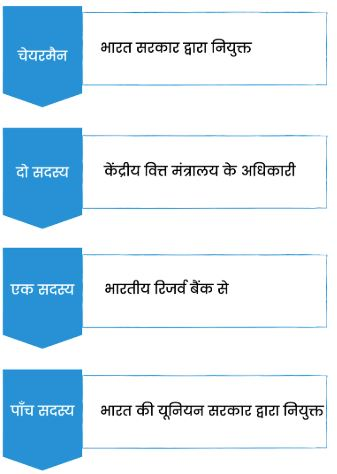 सेबी की शक्ति
सेबी को अधिनियम 1992 के तहत बहुत से शक्तियां प्राप्त है जिससे सेबी भारतीय वित्तीय बाजार को सुचारु और सशक्त रूप से संचालित कर सके। सेबी को मुख्यतः तीन शक्तियां इस प्रकार है -

सेबी को अधिनियम 1992 के तहत बहुत से शक्तियां प्राप्त है जिससे सेबी भारतीय वित्तीय बाजार को सुचारु और सशक्त रूप से संचालित कर सके। सेबी को मुख्यतः तीन शक्तियां इस प्रकार है।

अर्ध न्यायिक (Quasi-Judicial) – इन शक्तियों के अंतर्गत प्रतिभूति बाजार में कोई धोखाधड़ी और अनैतिक व्यवहार करता है तो सेबी के पास निर्णय लेने की शक्ति है। यह शक्तियां प्रतिभूति बाजार में पारदर्शिता, जवाबदेही और निष्पक्षता बनाए रखने की सुविधा देती है।
अर्ध कार्यकारी ( Quasi-Executive)- अगर कोई व्यक्ति, कॉर्पोरेट या संस्था सेबी को नियमों, दिशा निर्देश और निर्णयों को उल्लंघन करता है तो सेबी उसके खिलाफ कानूनी कार्रवाई करने का अधिकार रखता है। यदि यह नियमों के किसी भी उल्लंघन के लिए आता है, तो यह पुस्तकों के खातों और अन्य दस्तावेज़ों का निरीक्षण करने के लिए अधिकृत है।
सेबी के अध्यक्ष के पास “खोज और जब्ती संचालन” (search and seizure operations) का आदेश देने का अधिकार है। सेबी बोर्ड किसी भी प्रतिभूति लेन देन के संबंध में किसी भी व्यक्ति, कॉर्पोरेट, संस्थाओं से टेलीफ़ोन कॉल डेटा रिकॉर्ड या अनुबंध दस्तावेज जैसी जानकारी भी मांग सकता है।
अर्ध विधान (Quasi-Legislative)- सेबी निवेशकों के हितों की रक्षा के लिए नियमों और विनियमों को लागू करने का अधिकार रखता है। इसके कुछ नियमों में इनसाइडर ट्रेडिंग विनियम, लिस्टिंग दायित्व और प्रकटीकरण आवश्यकताएं शामिल हैं।
सेबी की भूमिका
सेबी सभी कैपिटल मार्किट सहभागियों के लिए एक प्रहरी के रूप में कार्य करता है और इसका मुख्य उद्देश्य फ़ाइनेंशियल मार्किट के प्रति उत्साही लोगों के लिए ऐसा वातावरण प्रदान करना है जो सिक्योरिटी मार्किट के कुशल और सुचारु रूप से काम करने की सुविधा प्रदान करें | 

ऐसा करने के लिए, यह सुनिश्चित करता है कि फ़ाइनेंशियल मार्किट के तीन मुख्य प्रतिभागियों का ध्यान रखा जाए अर्थात सिक्योरिटीज , इन्वेस्टर और फ़ाइनेंशियल मध्यस्थों के जारी कर्ता।

सिक्योरिटीज के जारी कर्ता –

ये कॉरपोरेट क्षेत्र की इकाइयाँ हैं जो बाजार में विभिन्न स्रोतों से धन जुटाती हैं। सेबी यह सुनिश्चित करता है कि उन्हें अपनी आवश्यकताओं के लिए एक स्वस्थ और पारदर्शी वातावरण मिले।

इन्वेस्टर –

इन्वेस्टर वही हैं जो मार्किट को सक्रिय रखता हैं। सेबी एक ऐसे माहौल को बनाए रखने के लिए ज़िम्मेदार है जो दुर्भावना से मुक्त हो | यह आम जनता के विश्वास को पुनर्स्थापित करता है जो बाजारों में अपनी मेहनत की कमाई को इन्वेस्ट करते है | 

फ़ाइनेंशियल मध्यस्थ –

ये वे लोग हैं जो जारी कर्ता और इन्वेस्टर्स के बीच में बिचौलिए का काम करते हैं। वे फ़ाइनेंशियल लेन देन को सुचारु और सुरक्षित बनाते हैं।
सेबी के उद्देश्य:
सेबी के निम्न्लिखित उद्देश्य हैं-

इन्वेस्टर्स को संरक्षण –

सेबी का प्राथमिक उद्देश्य शेयर बाजार में लोगों के हित की रक्षा करना और उनके लिए एक स्वस्थ वातावरण प्रदान करना है।

दुर्भावनाओं की रोकथाम –

यही कारण था कि सेबी का गठन किया गया था। मुख्य उद्देश्यों में से, दुर्भावनाओं को रोकना उनमें से एक है।

उचित और योग्य कार्य –

सेबी कैपिटल मार्किट  के क्रमबद्ध कामकाज के लिए जिम्मेदार है और दलालों, उप-दलालों, आदि जैसे वित्तीय मध्यस्थों की गतिविधियों पर कड़ी नजर रखता है।